Unit 2 Good Behaviour
Don’t shout, please.
WWW.PPT818.COM
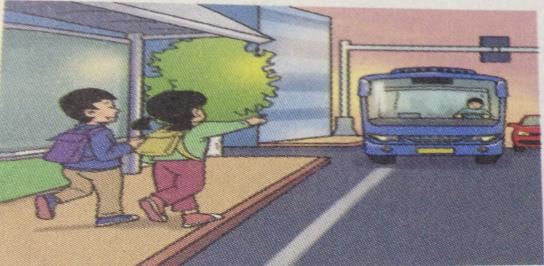 T: Here comes the bus.
Ss: Let’s get on the bus.
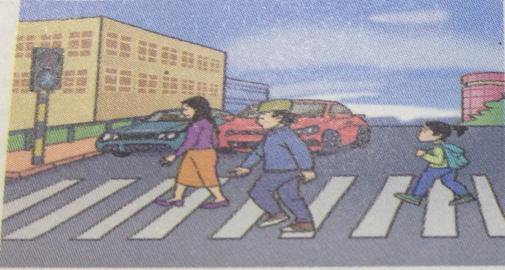 T: The light is green.
Ss: Let’s cross the street.
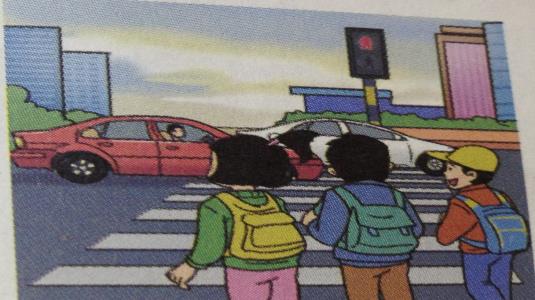 T: The light is red now.
Ss: Let’s stop and wait.
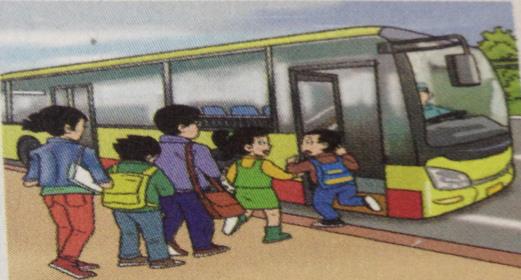 T: Don’t push, please.
Ss: Let’s wait in line.
draw. （^_^ orˇˍˇ ）
shout (       )                       Don’t shout (     )
run    (       )                       Don’t run  (     )


Put the bag on the seat. (      )         
Don’t put the bag on the seat.(    )
大声说，喊叫，呼喊
ˇˍˇ
^_^
ˇˍˇ
^_^
ˇˍˇ
放，放置
^_^
座，座位
choose.
Li Mei：Is the zoo ______, auntie？
Li Ming’s mum：No. It’s_______.
We’ll get off at the next stop.
far         B.  near
Let’s choose.
far
Li Mei: Is the zoo ______, auntie?

Li Ming’s mum: No. It’s_______.

                             We’ll get off at the next stop.
near
下（车）
下一个的
far         B. near
车站
Listen, repeat and imitate.

Read freely

Role play
Let’s read.
Put your bag on the seat.
Put the book back before you leave.
Don’t push.
Don’t shout.
Don’t run.
Take my seat.
Get off the bus at the next stop.
Rules in classroom.
Don’t speak in class.
Don’t run in the classroom.
Don’t eat in class.
…
Homework
repeat the text three times.
Make the rules about your class.
Thank You